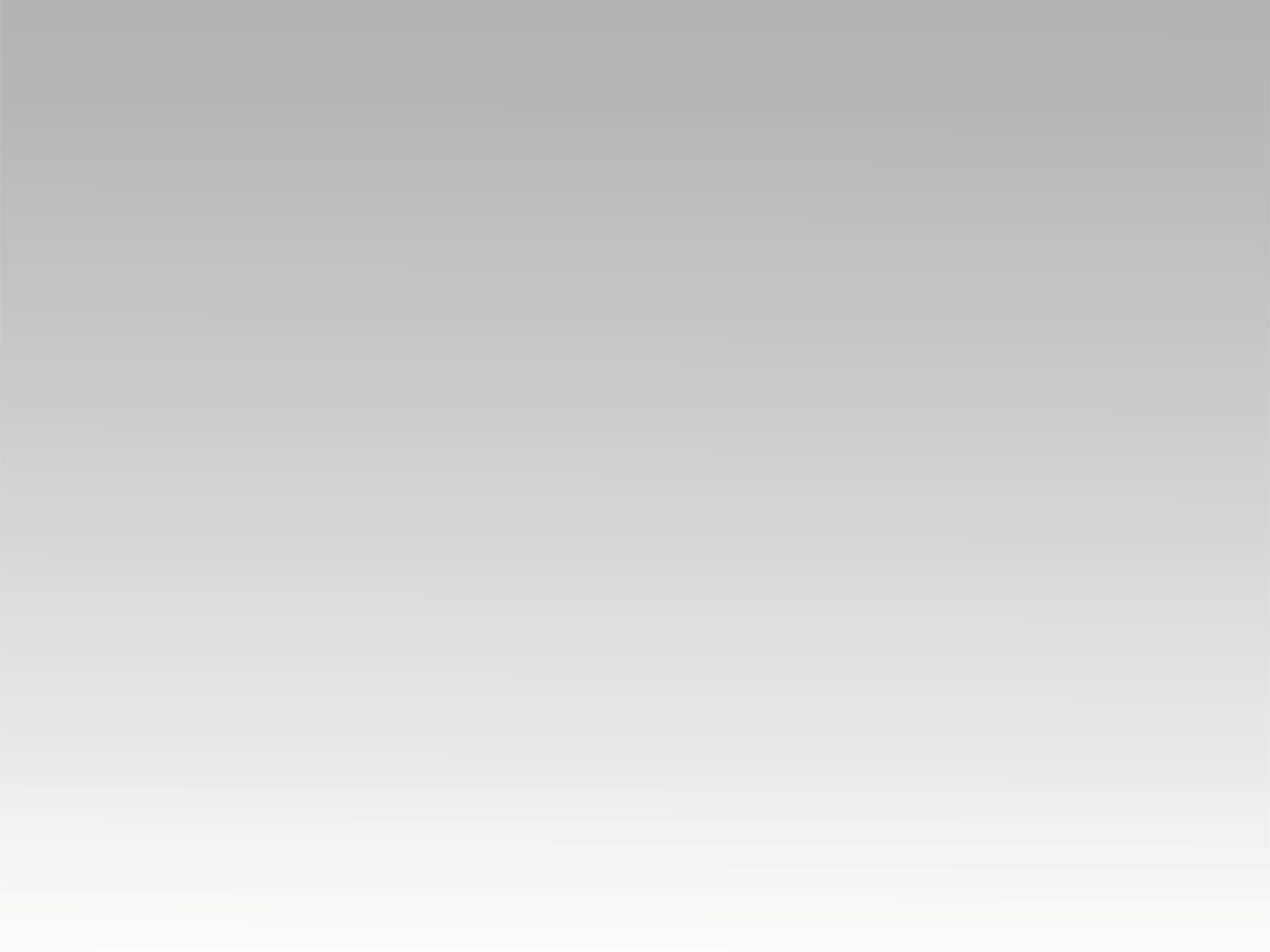 تـرنيــمة
الأبرع جمالا
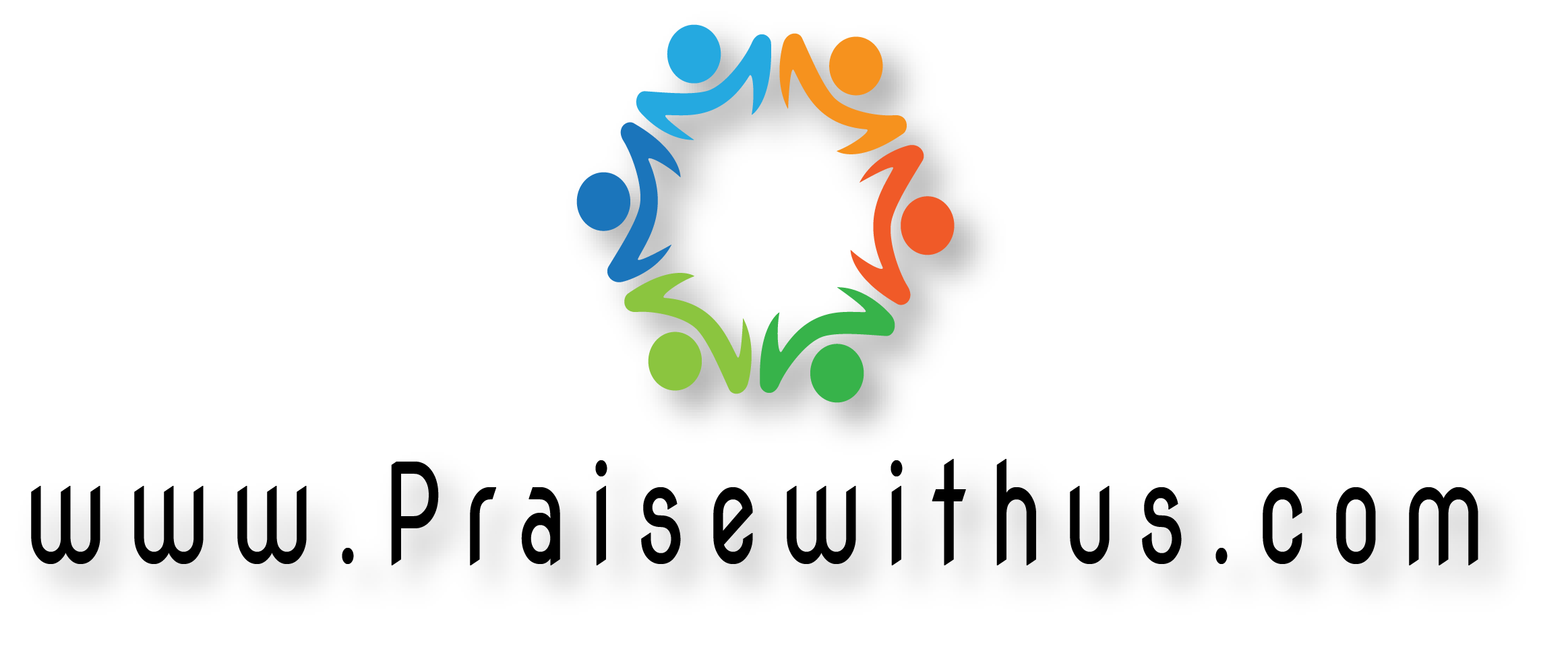 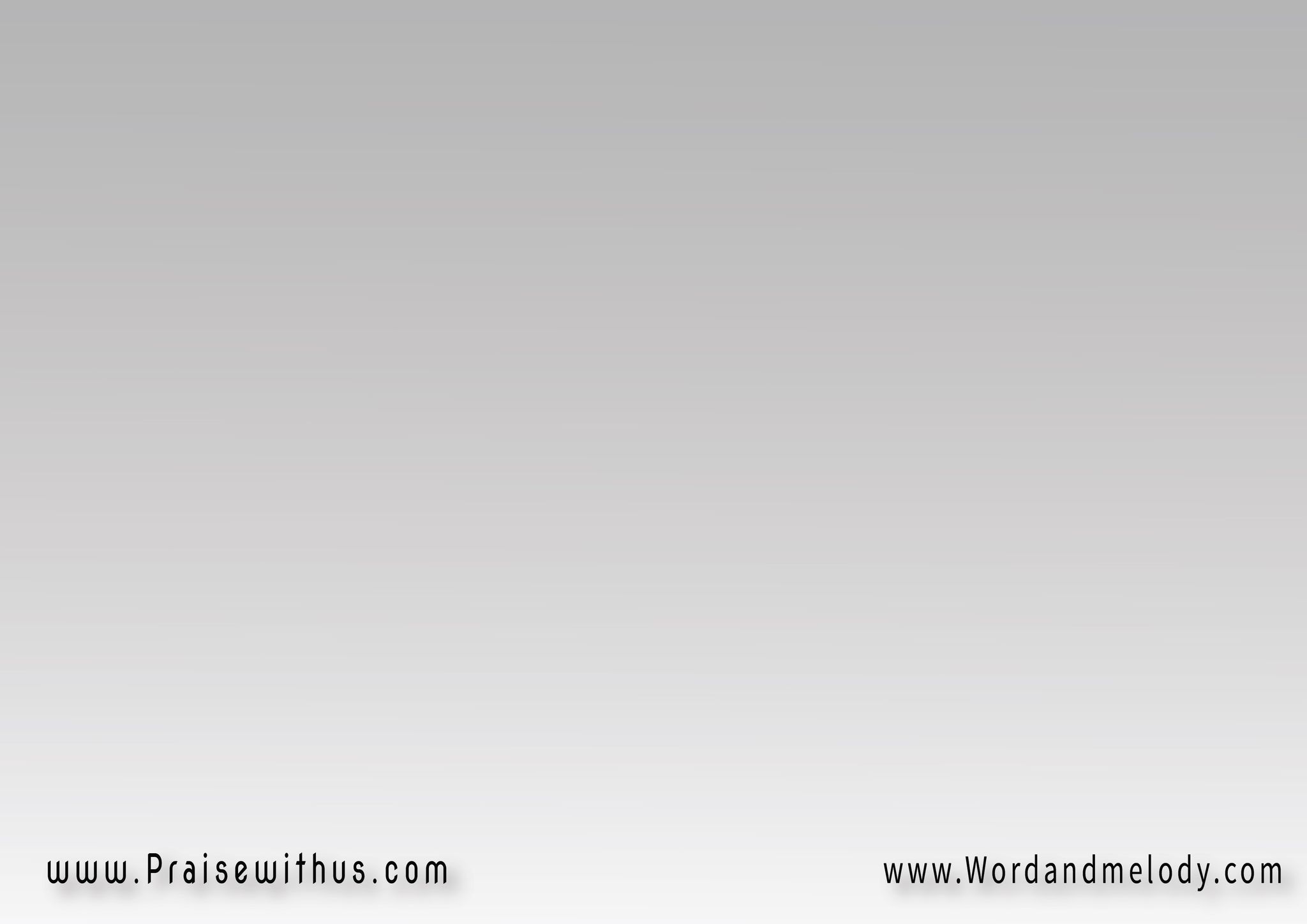 1-
الأبرع جمالا من بني البشر
هو بينجينا من كل الخطر
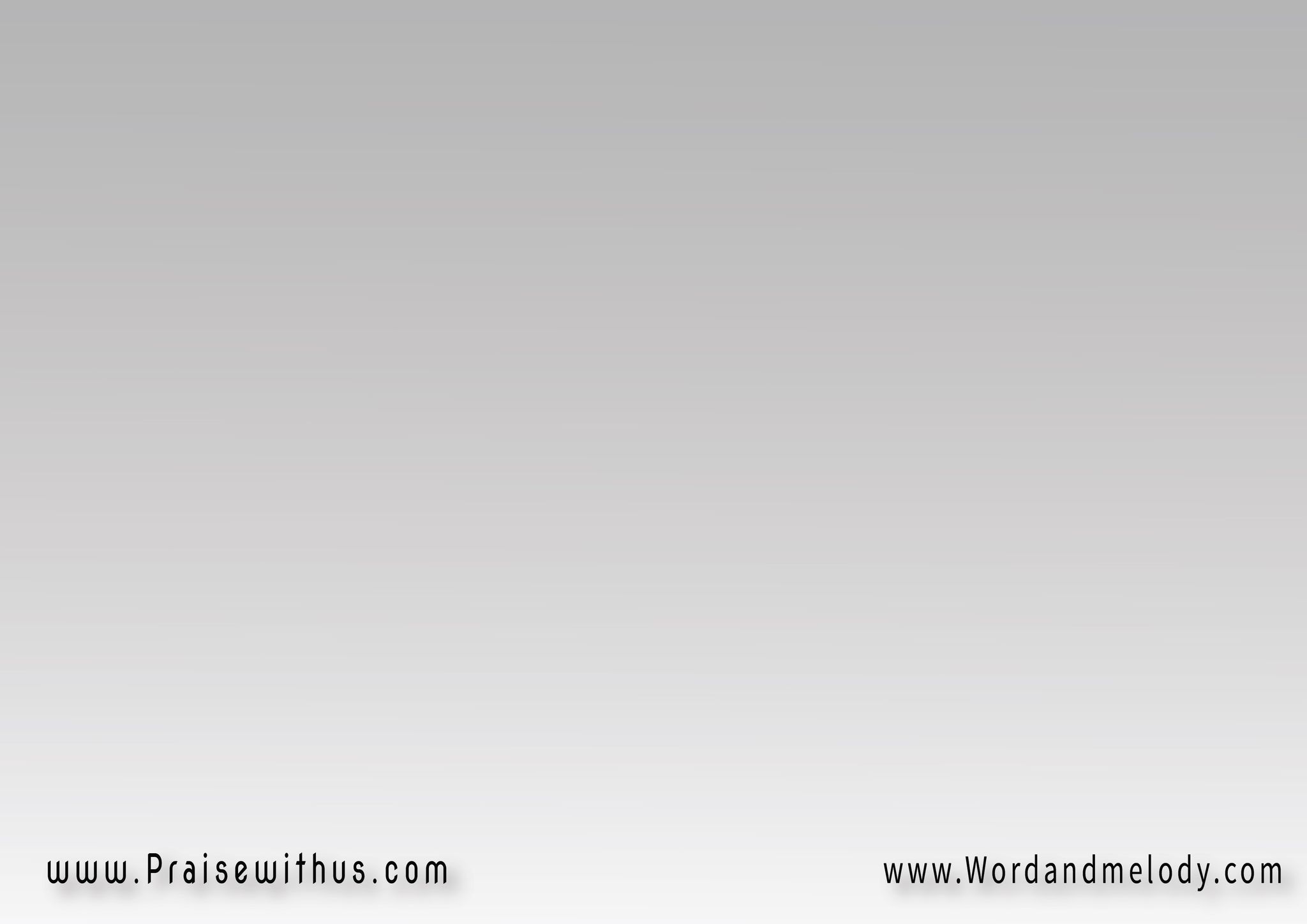 ما اجملك ما اجملك
كل يوم كنت جنبي الطبيب المقيم
ولا يوم غبت عني الصديق الحميم
ما اجملك ما اجملك
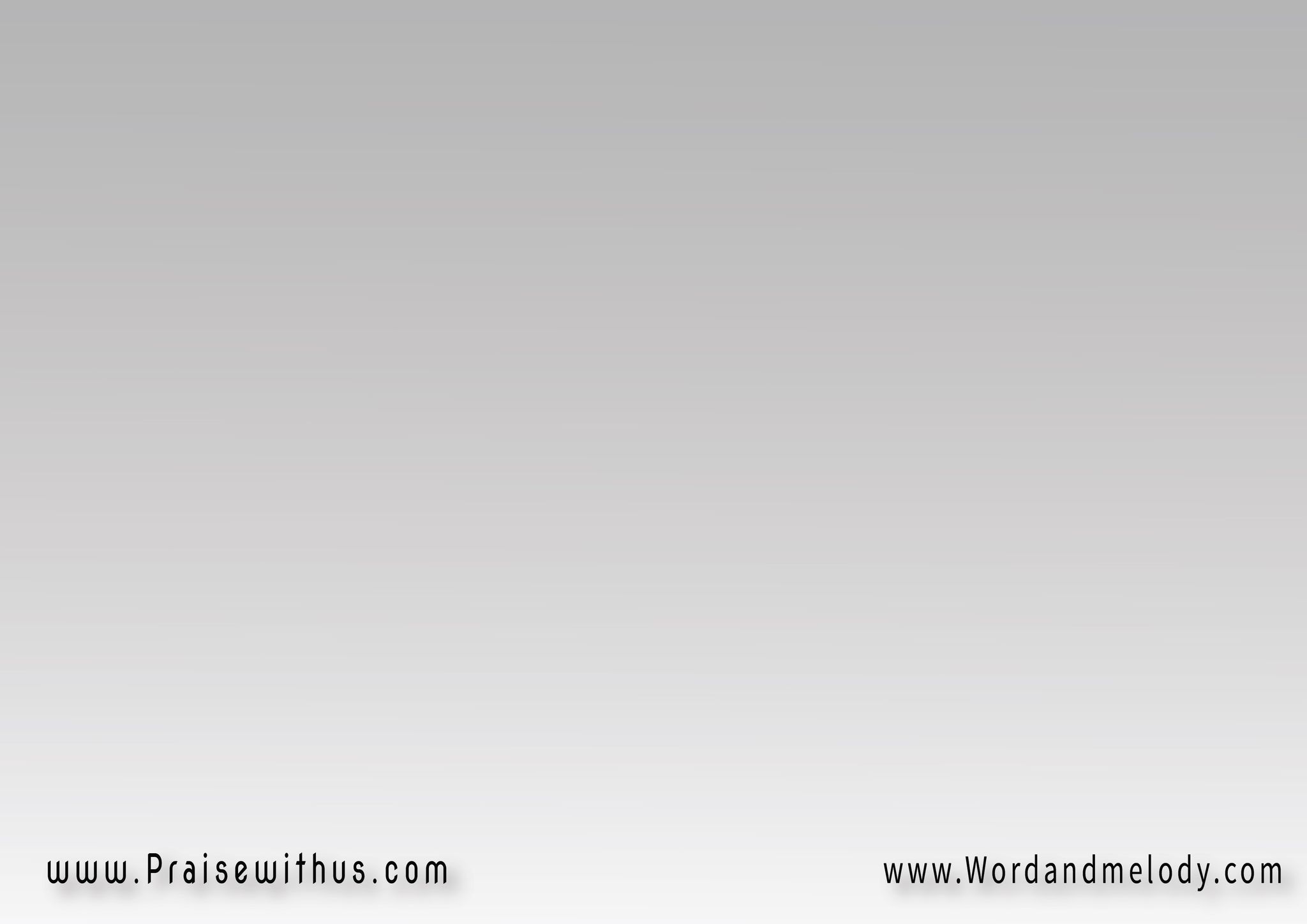 2-
يوم دعوتك أجبتنيقوة في نفسي شجعتني
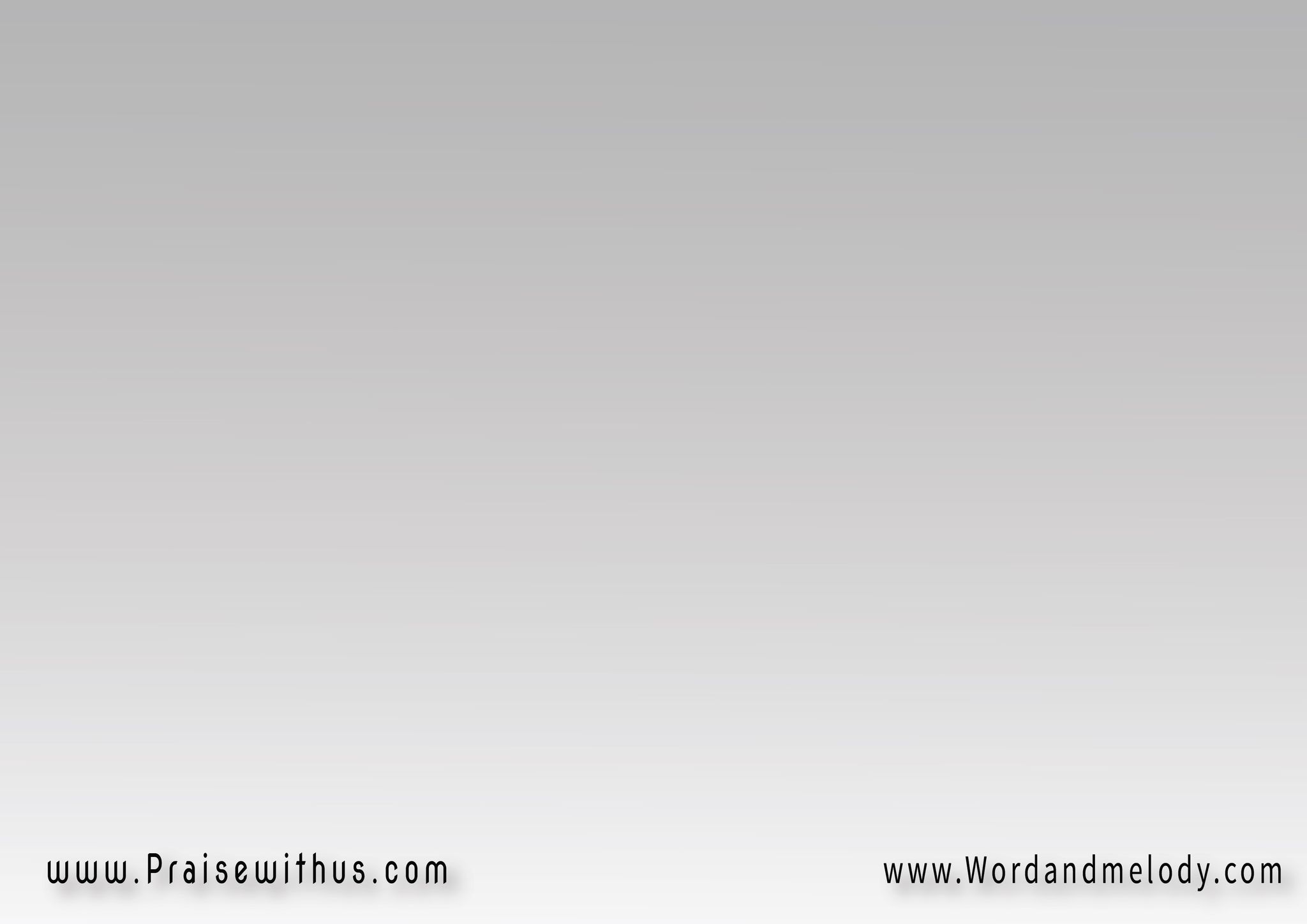 ما اجملك ما اجملك
كل يوم كنت جنبي الطبيب المقيم
ولا يوم غبت عني الصديق الحميم
ما اجملك ما اجملك
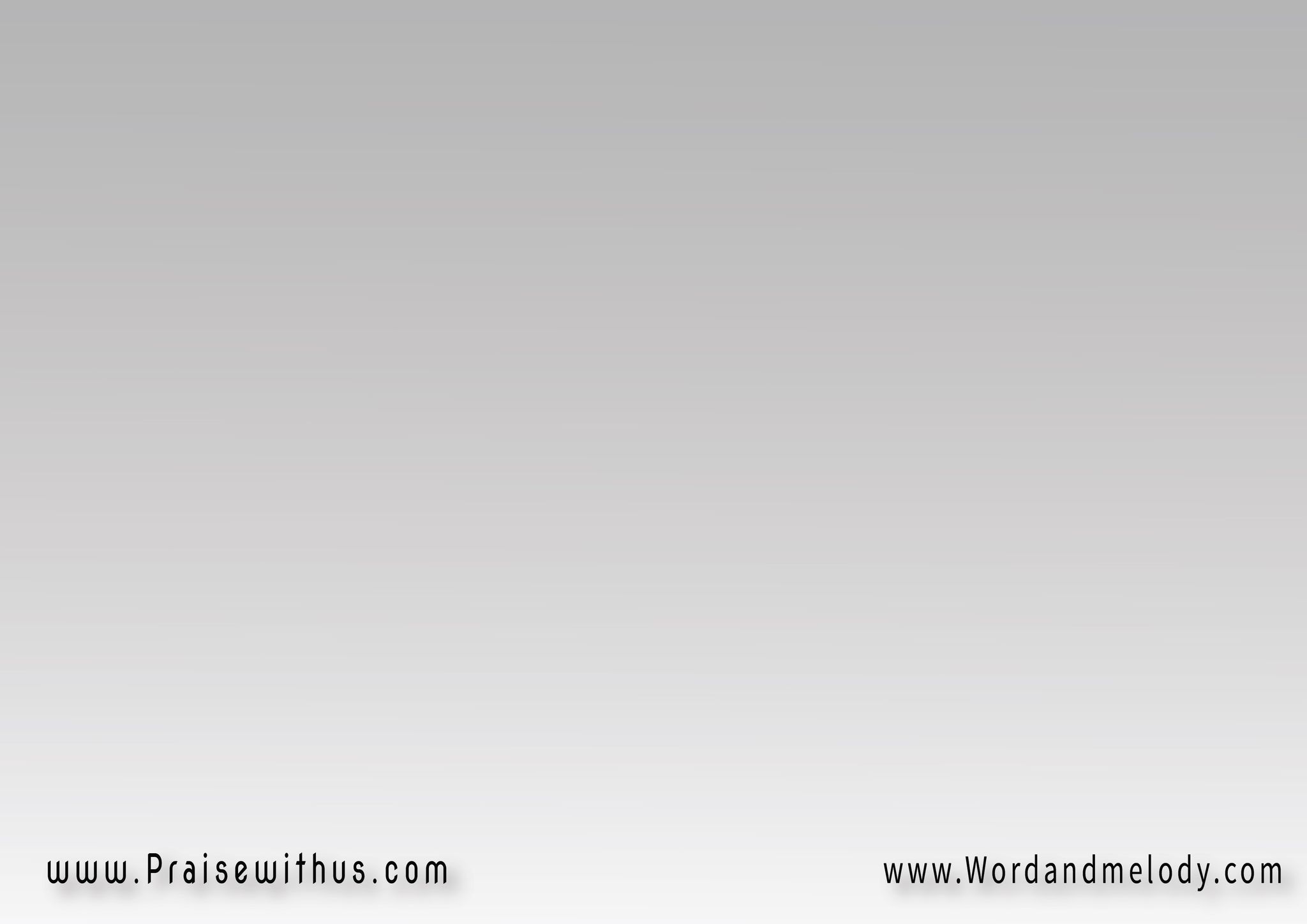 3-
ليس مثلك يا ملكناتركب السحاب لمعونتنا
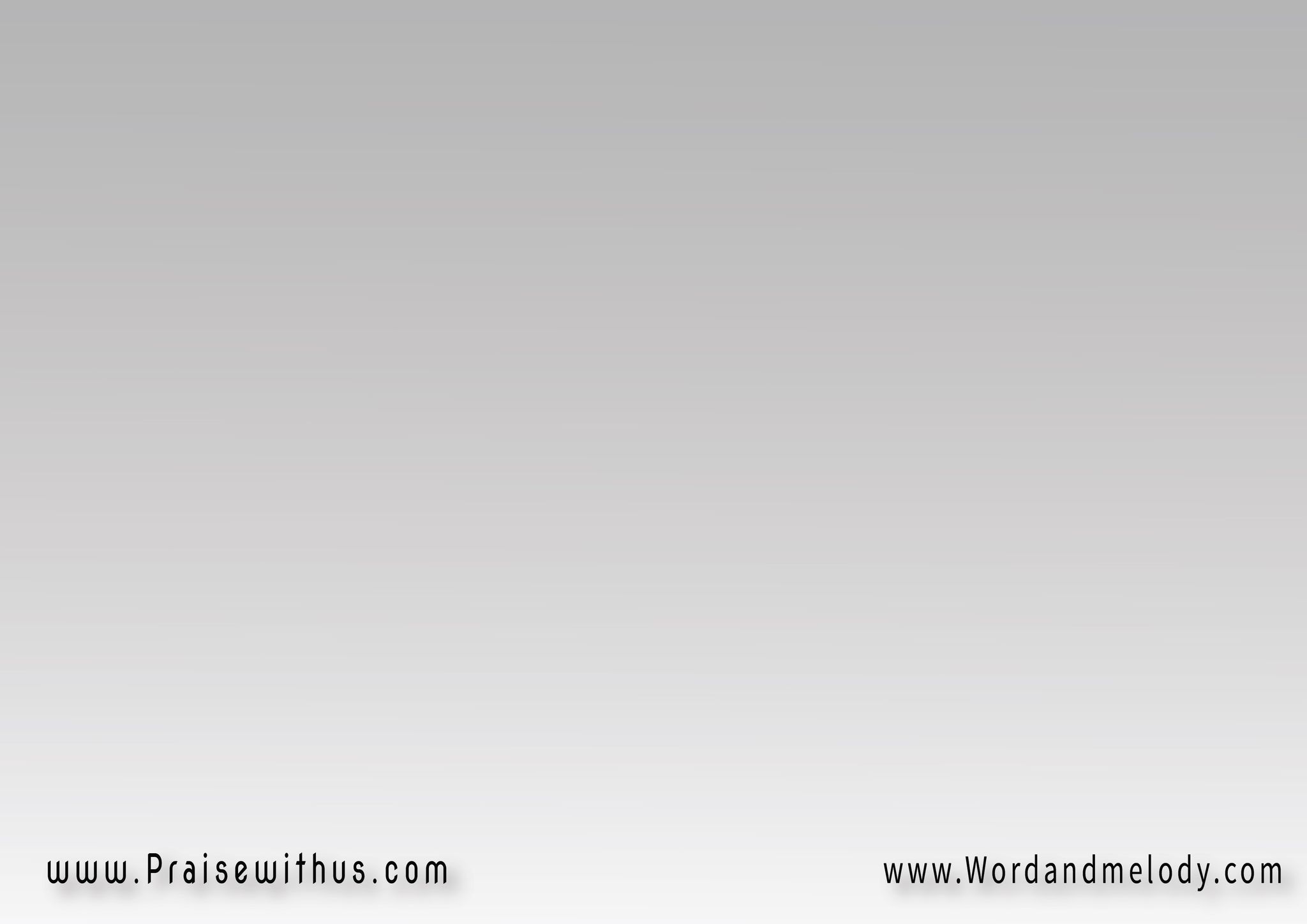 ما اجملك ما اجملك
كل يوم كنت جنبي الطبيب المقيم
ولا يوم غبت عني الصديق الحميم
ما اجملك ما اجملك
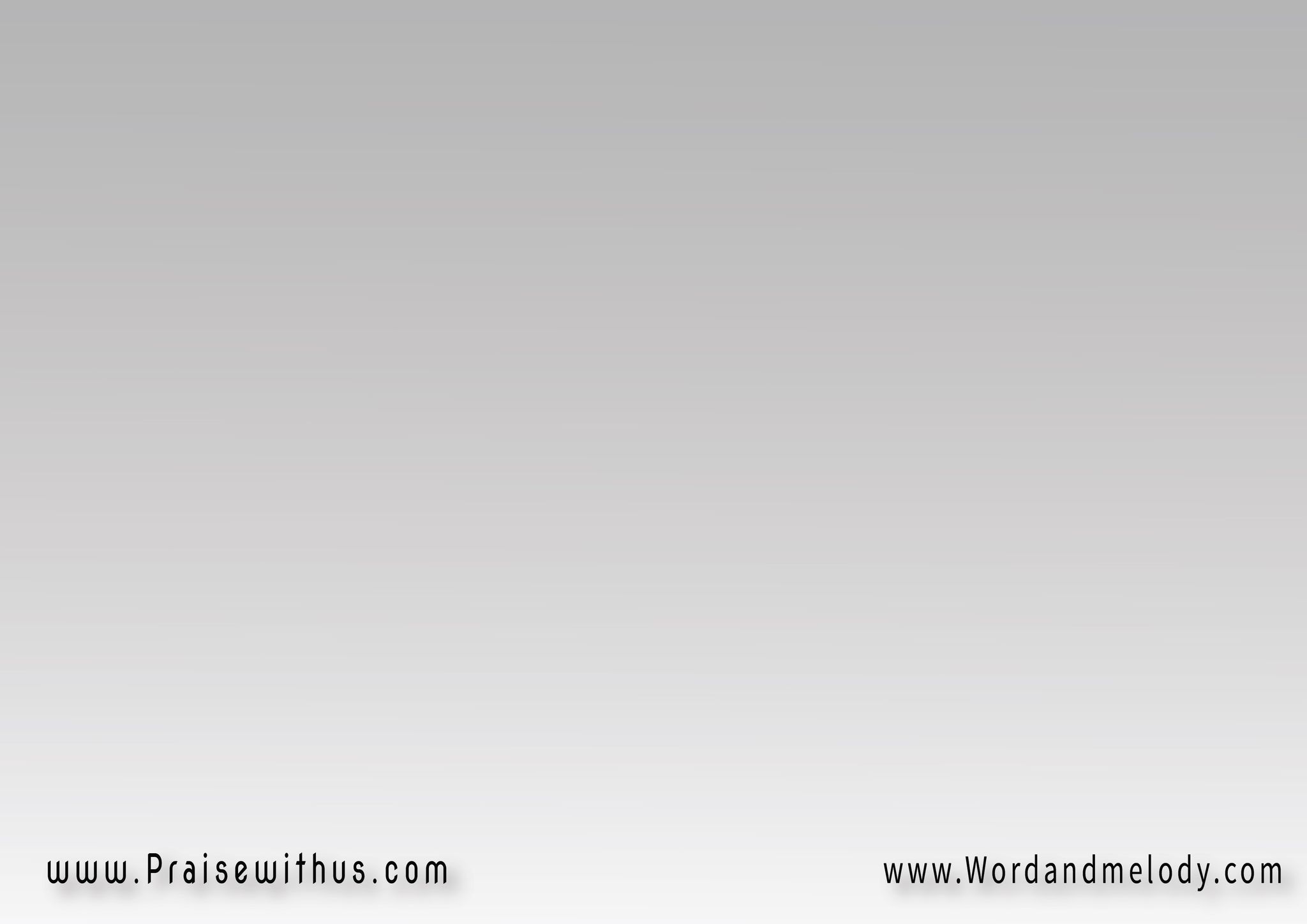 4-
ع الأذرع الأبدية حملتني ولحضنك الدافي ضممتني
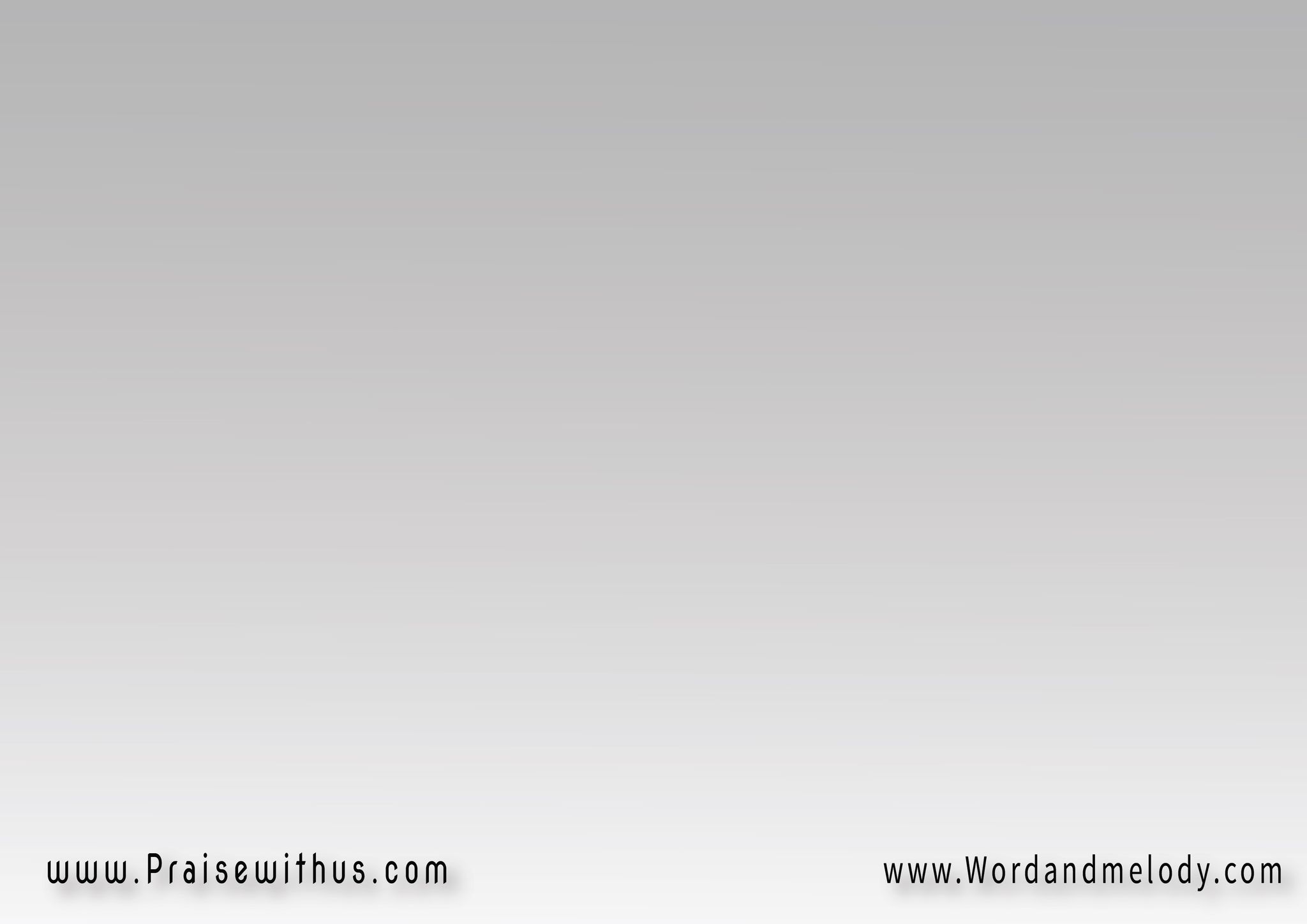 ما اجملك ما اجملك
كل يوم كنت جنبي الطبيب المقيم
ولا يوم غبت عني الصديق الحميم
ما اجملك ما اجملك
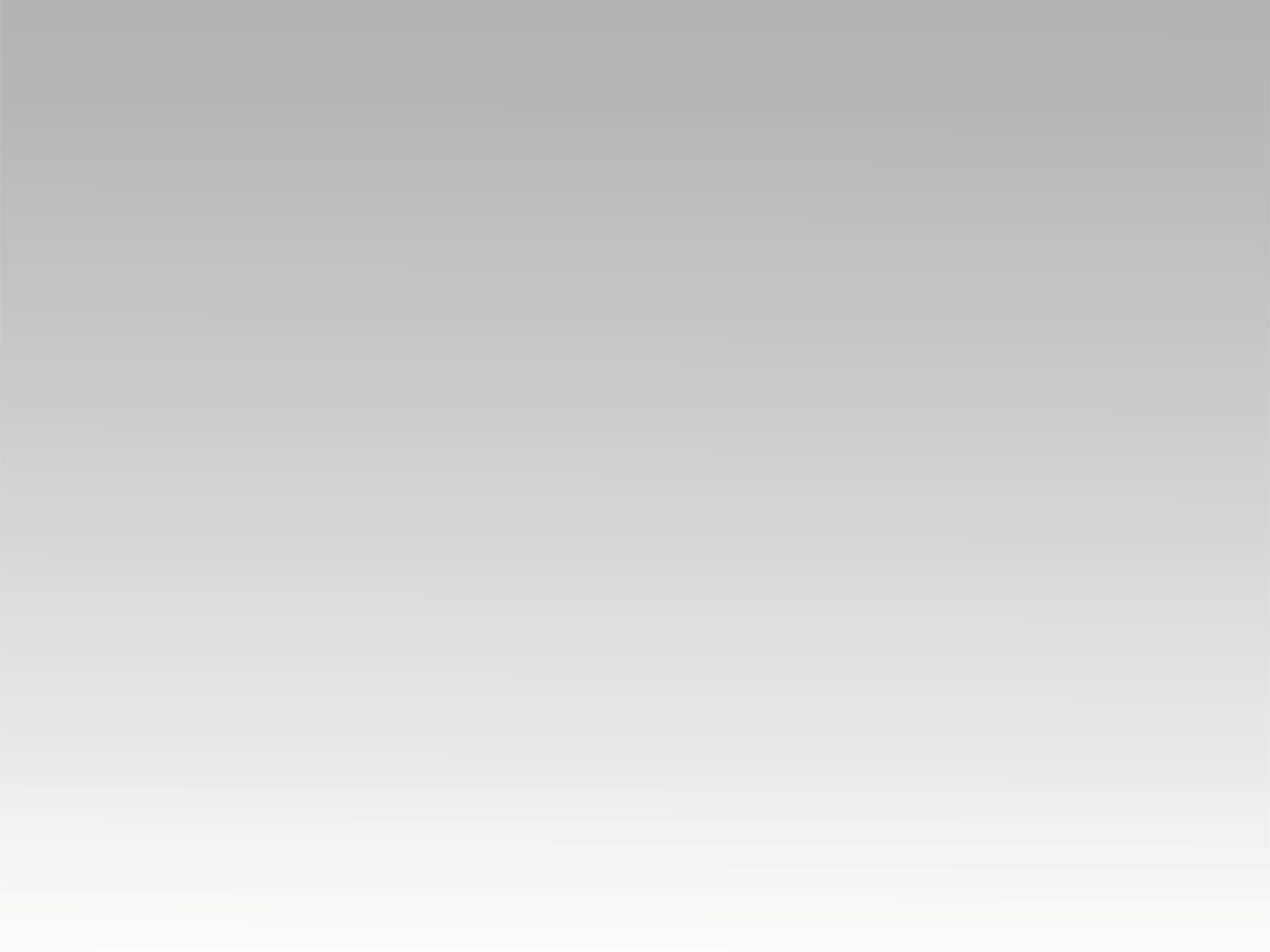 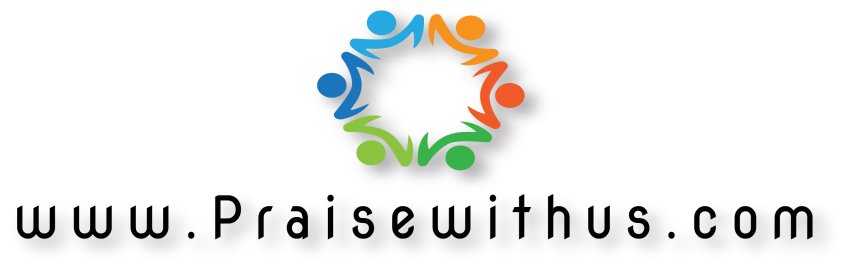